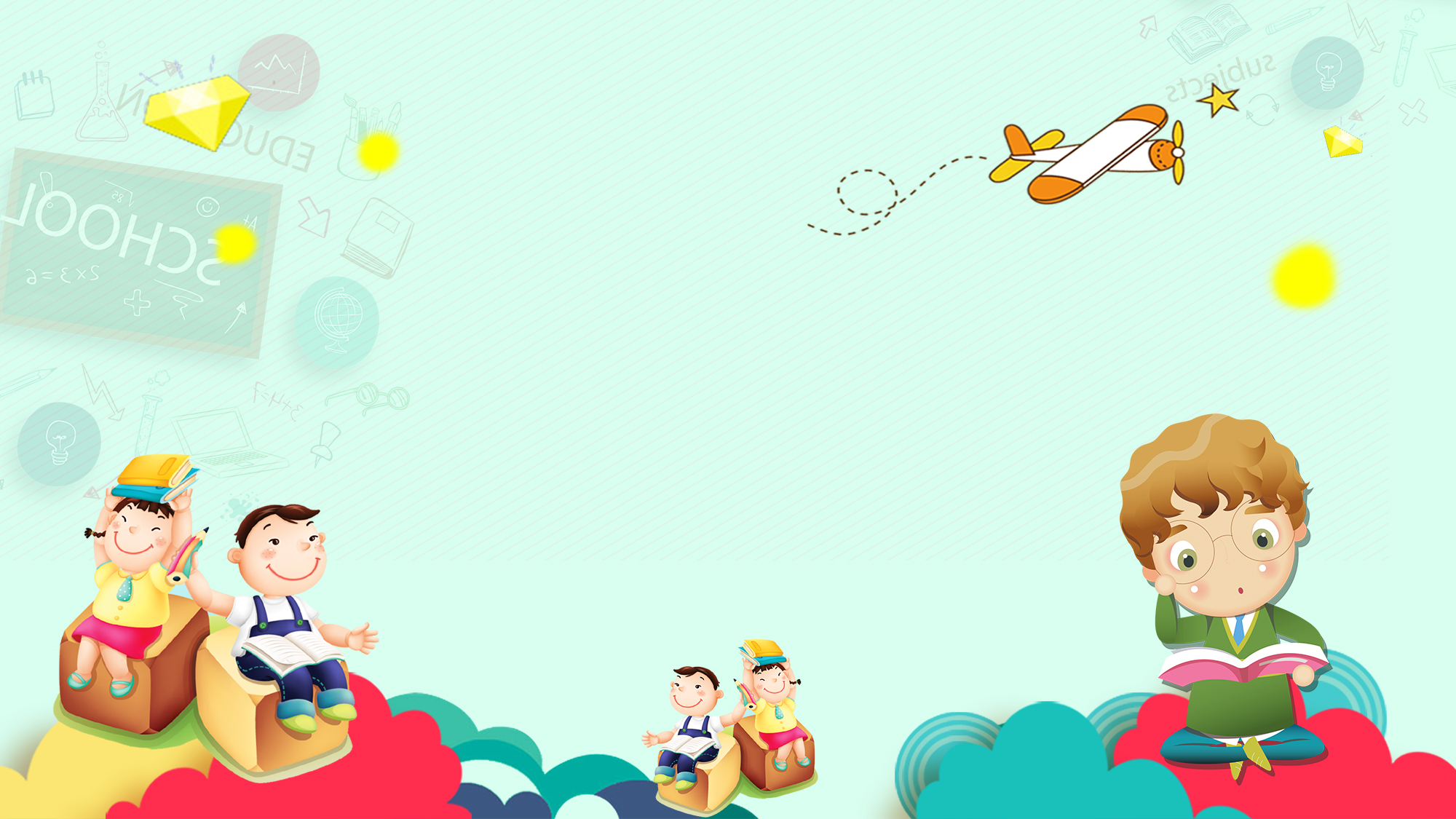 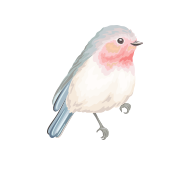 TOÁN LỚP 5
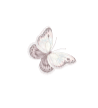 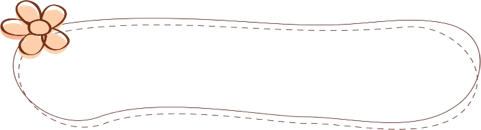 Lớp 5A5
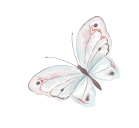 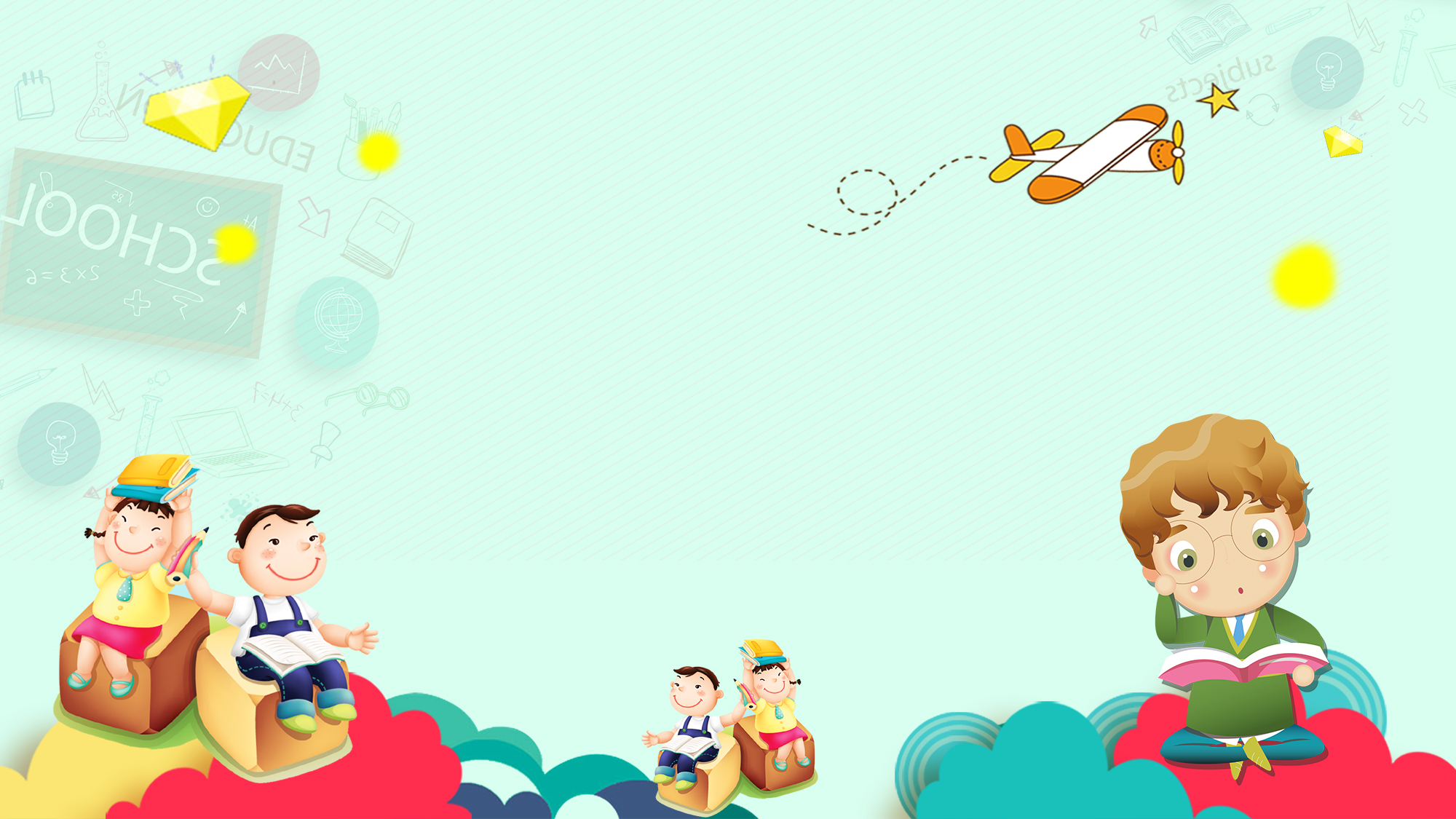 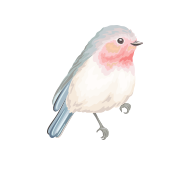 KHỞI ĐỘNG
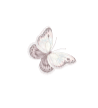 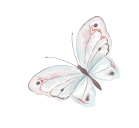 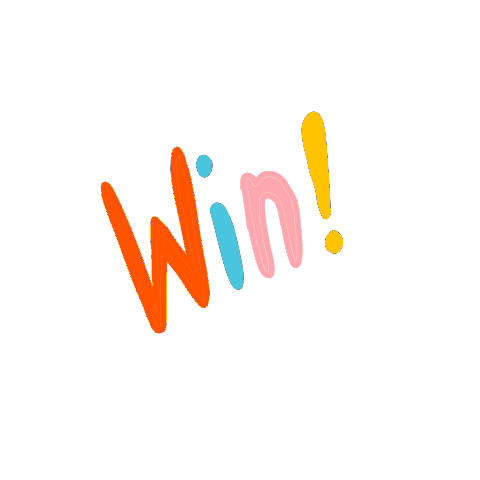 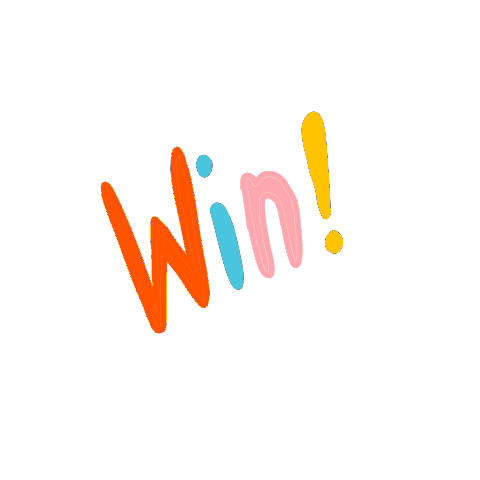 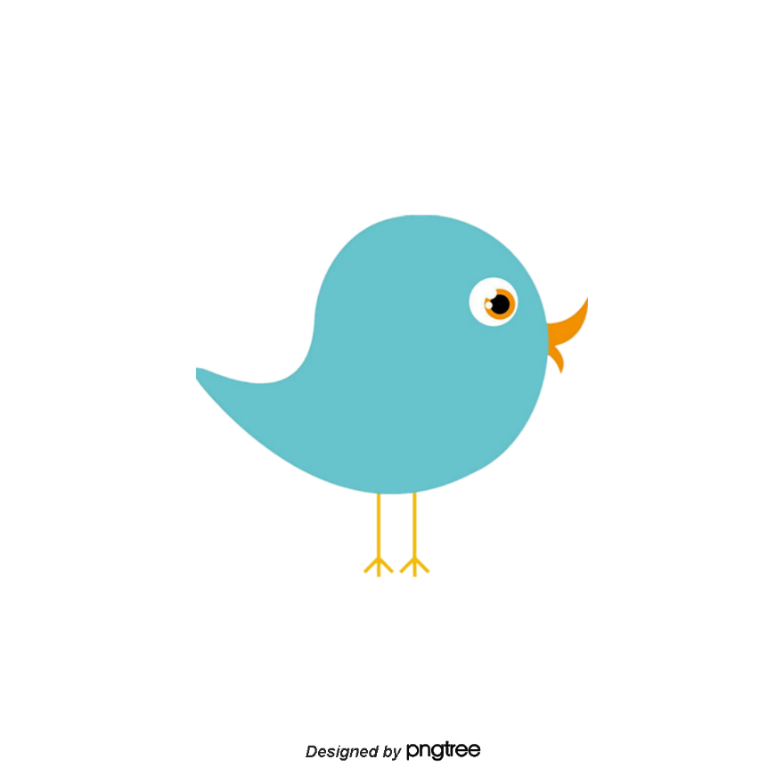 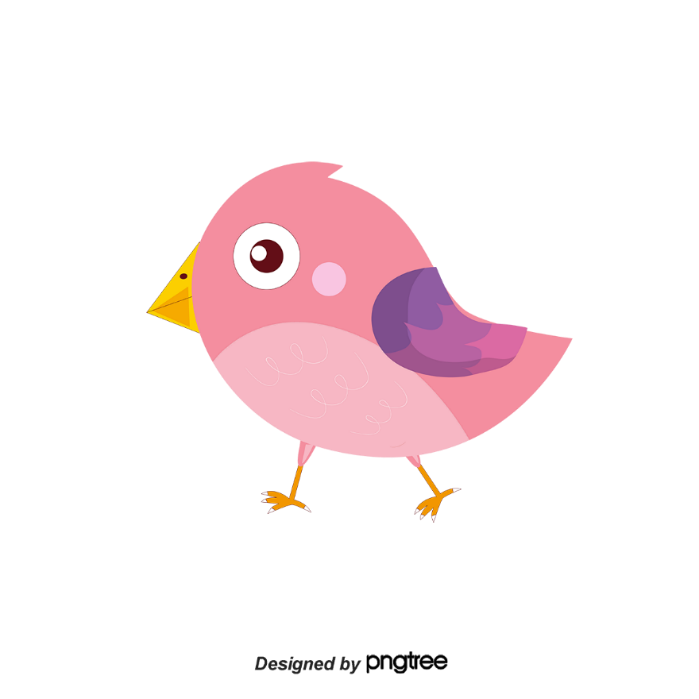 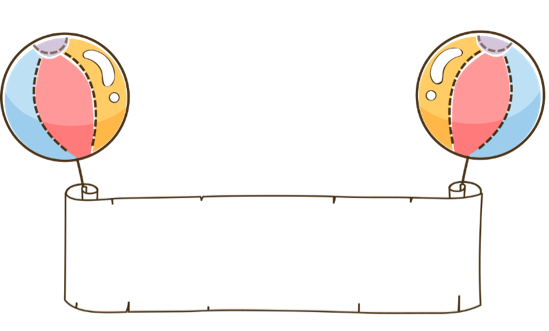 Em chọn chú chim nào?
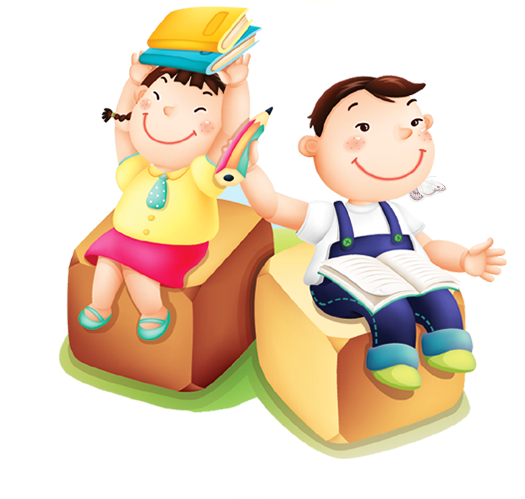 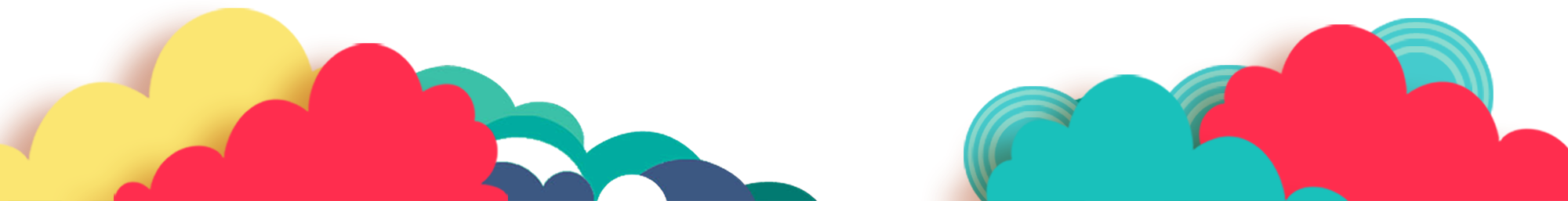 [Speaker Notes: Bấm hình 2 đứa trẻ link slide 6]
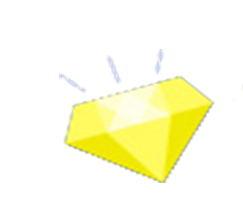 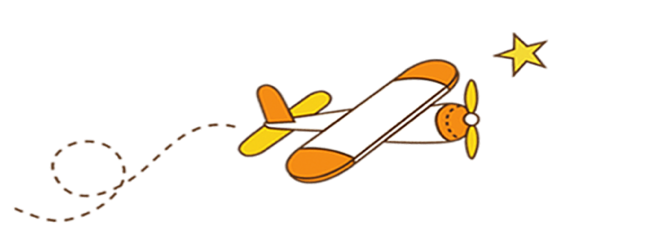 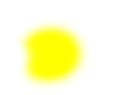 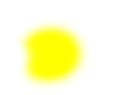 1. Hãy nêu bảng đơn vị đo diện tích và mối quan hệ của chúng?
Mỗi đơn vị đo diện tích  gấp 100 lần đơn vị bé hơn tiếp liền.
Mỗi đơn vị đo diện tích bằng          đơn vị lớn hơn tiếp liền.
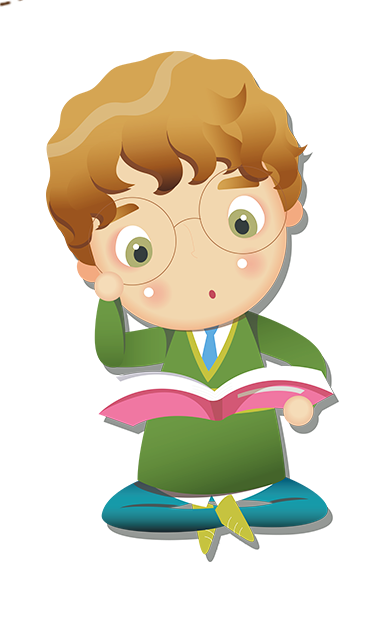 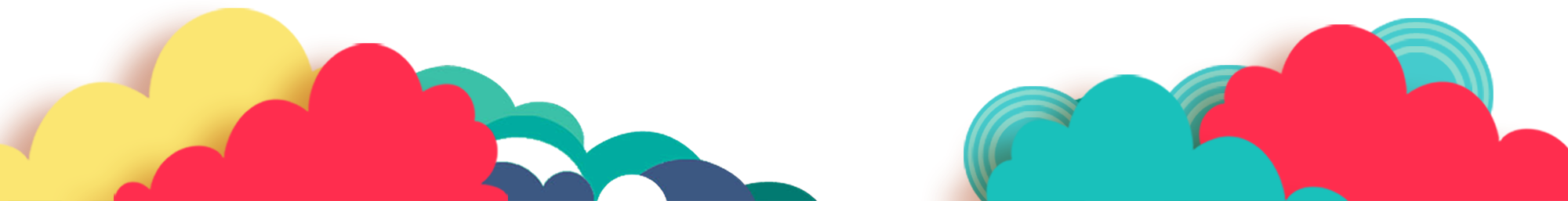 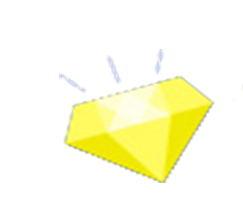 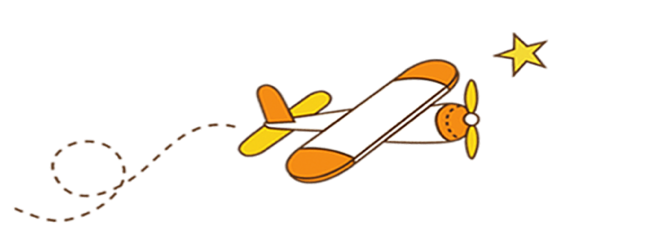 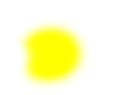 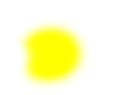 2. Viết số thích hợp vào chỗ chấm?
45cm2 =……...mm2
4500
50 000
5hm2 =………   m2
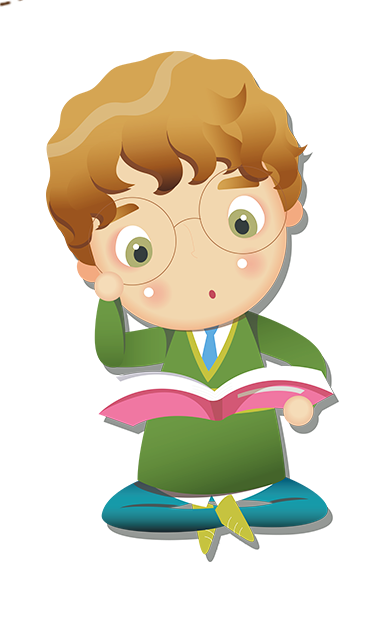 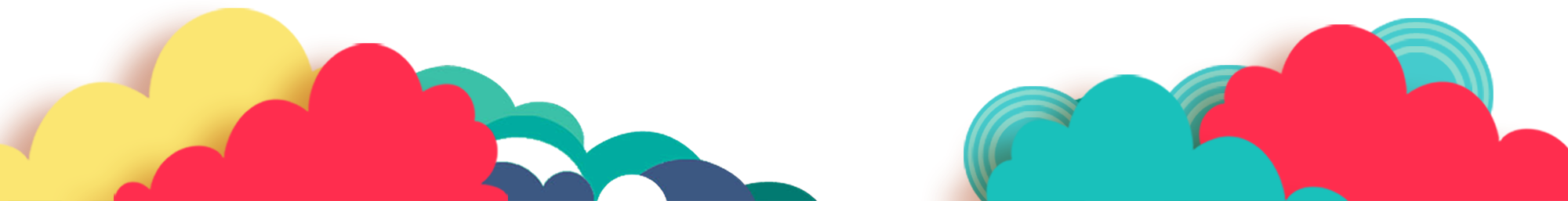 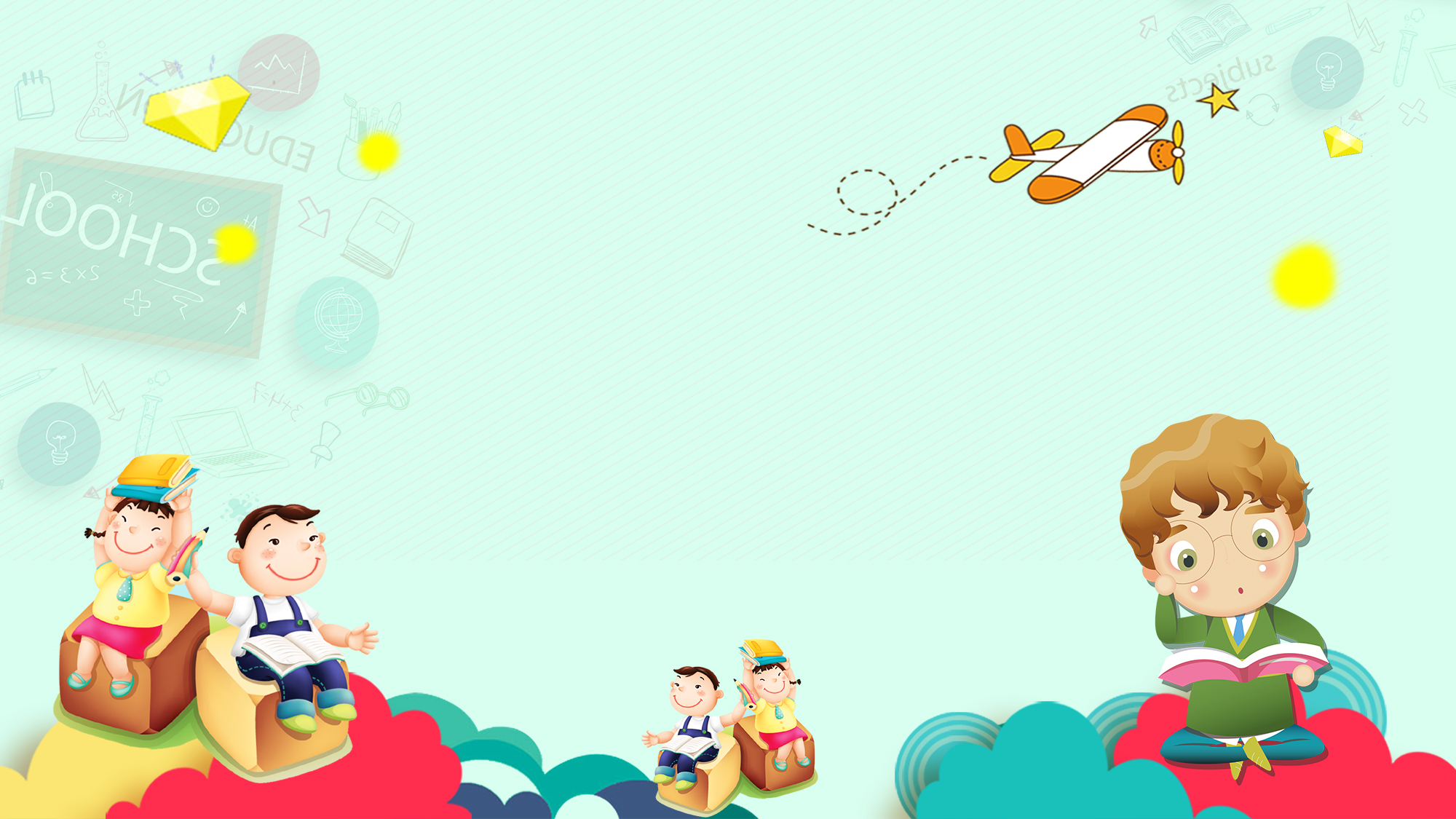 Toán
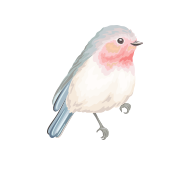 LUYỆN TẬP
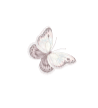 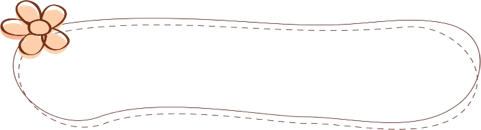 Trang 28; 29
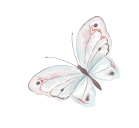 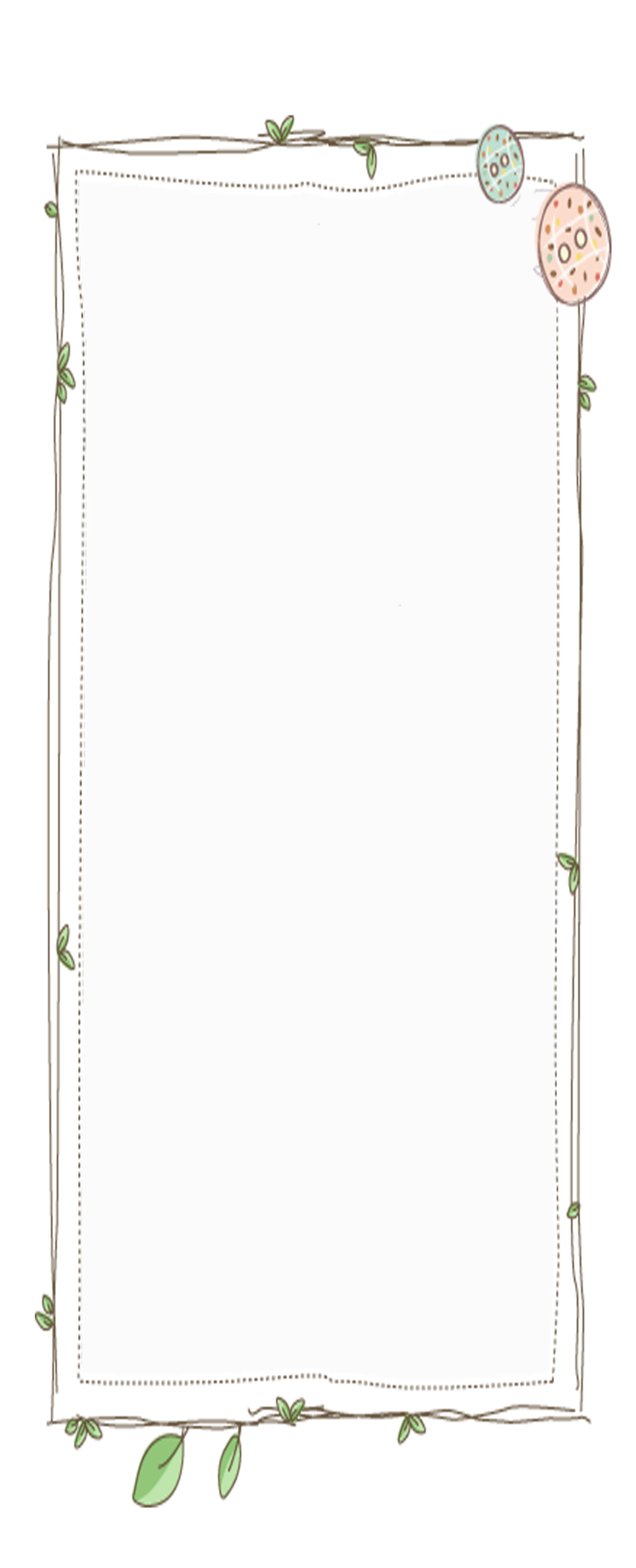 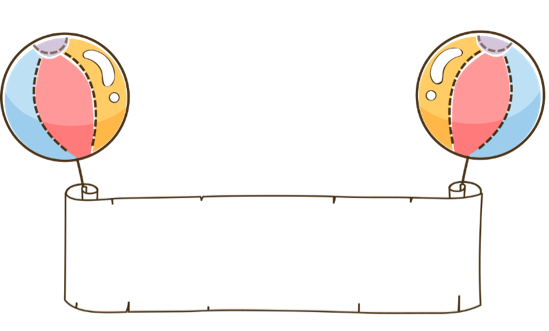 Bài 1
a) Viết các số đo sau dưới dạng số đo có đơn vị là mét vuông (theo mẫu):
6m235dm2; 8m227dm2; 16m29dm2; 26dm2.
6m2
Mẫu: 6m235dm2 =
Mỗi đơn vị đo diện tích bằng          đơn vị lớn hơn tiếp liền.
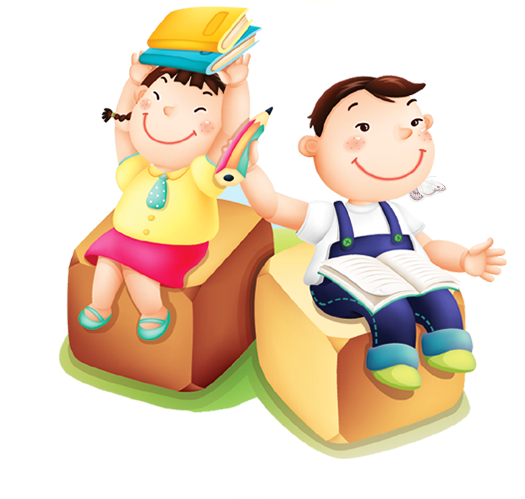 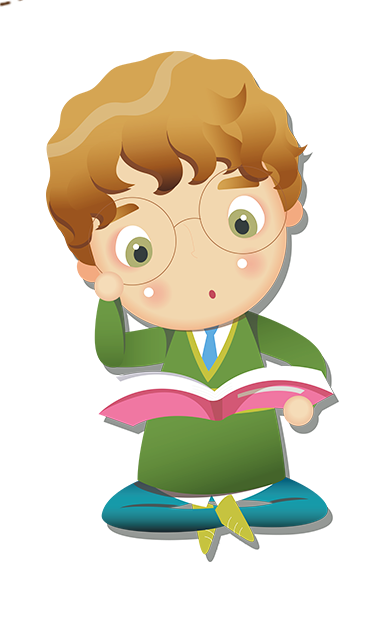 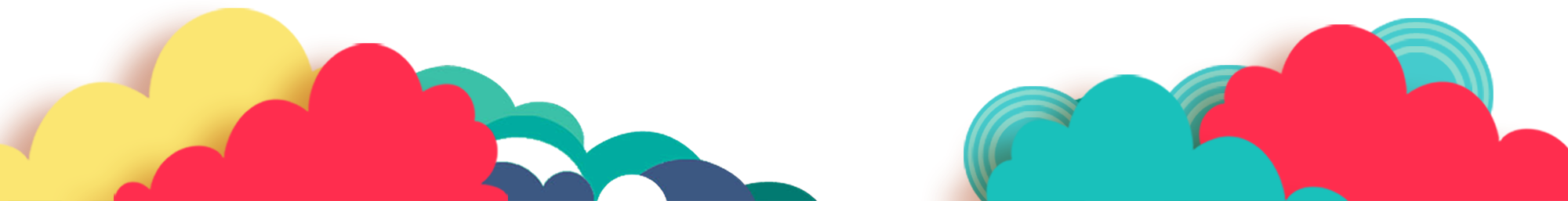 Ngoài chuẩn: 2 câu sau
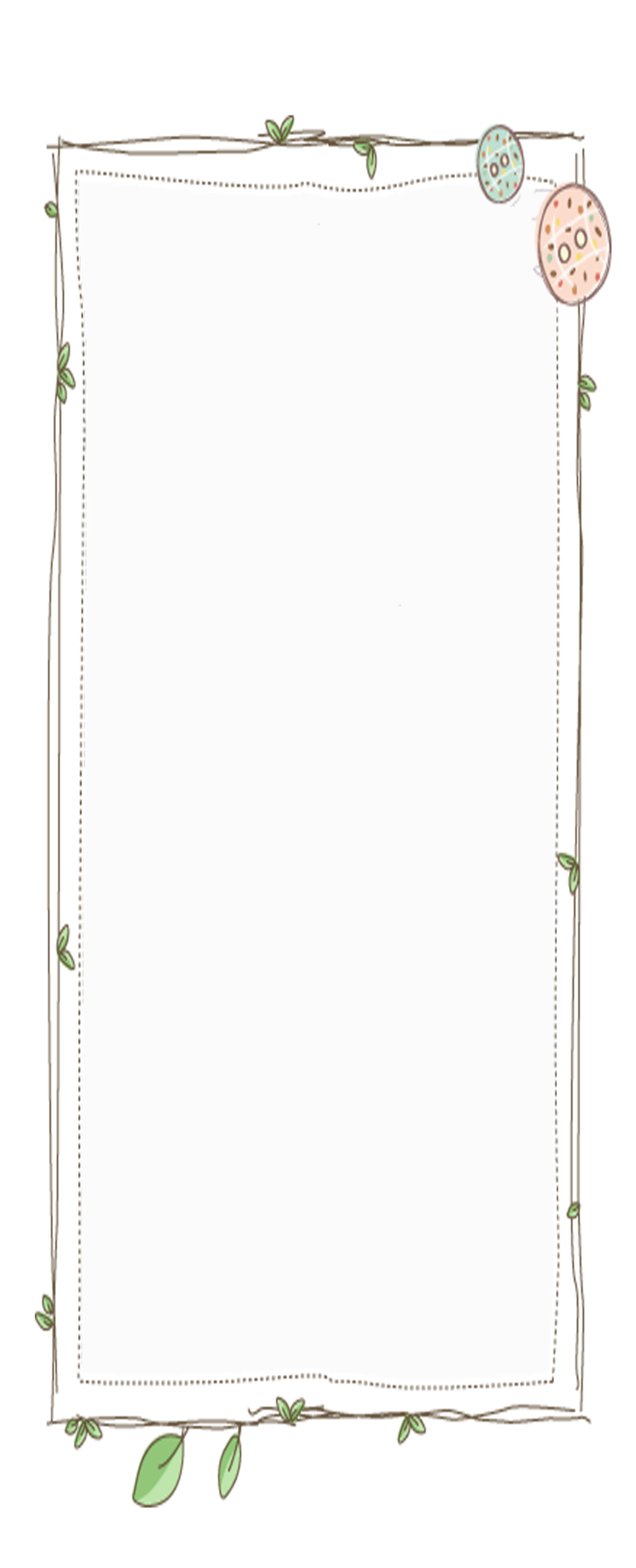 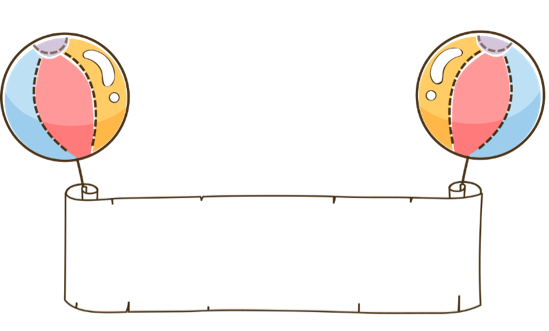 Bài 1
b) Viết các số đo sau dưới dạng số đo có đơn vị là đề-xi-mét vuông:
4dm265cm2; 95cm2; 102dm28cm2.
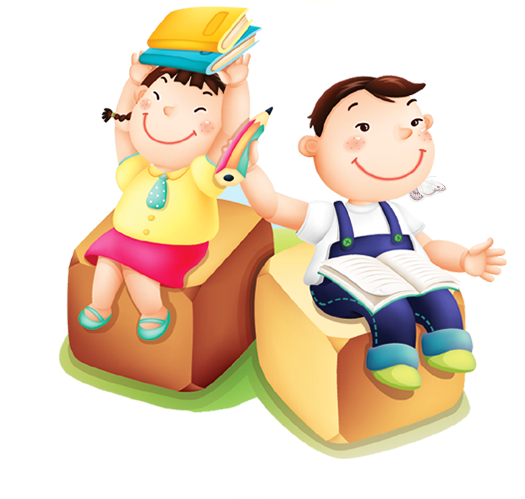 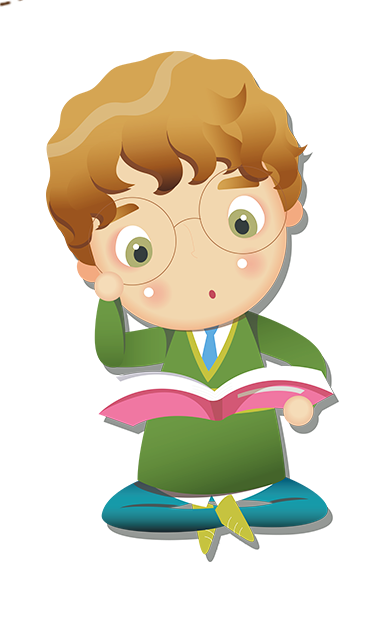 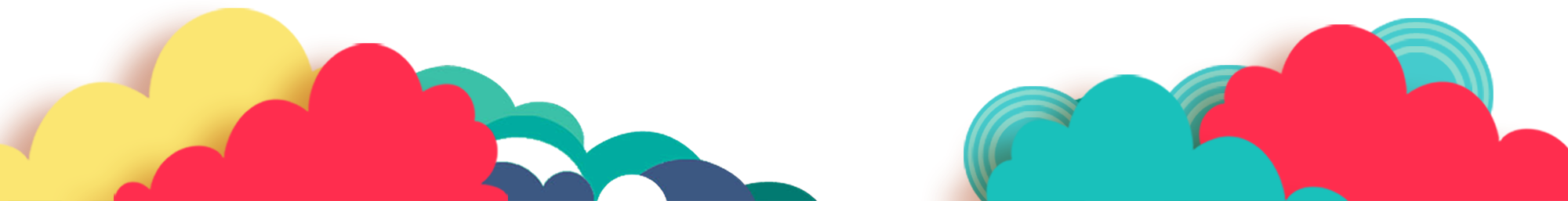 Ngoài chuẩn: 1 câu sau
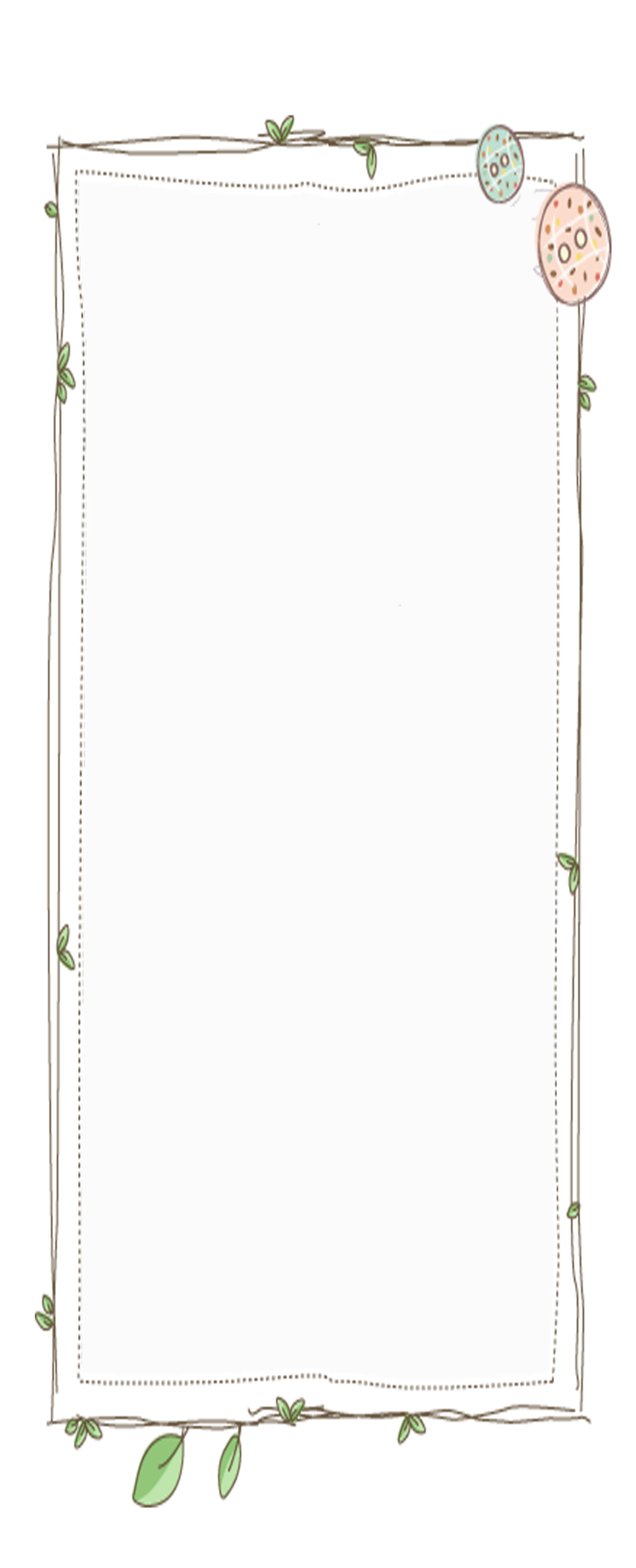 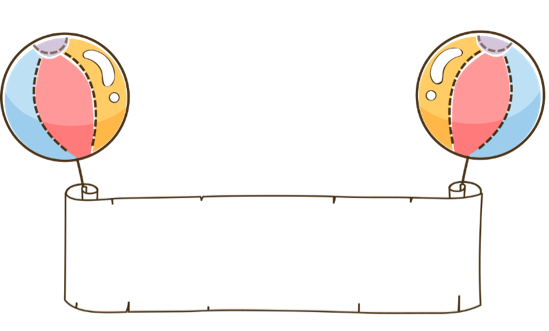 Bài 2
Khoanh vào chữ đặt trước câu trả lời đúng:
3cm2 5mm2 =....... mm2
+ 5mm2
= ?mm2
300mm2
3cm2 5mm2 =
Số thích hợp điền vào chỗ chấm là:
A. 35
B. 305
D. 3500
C. 350
Mỗi đơn vị đo diện tích gấp bao nhiêu lần đơn vị bé hơn liền kề?
Mỗi đơn vị đo diện tích gấp 100 lần đơn vị bé hơn liền kề.
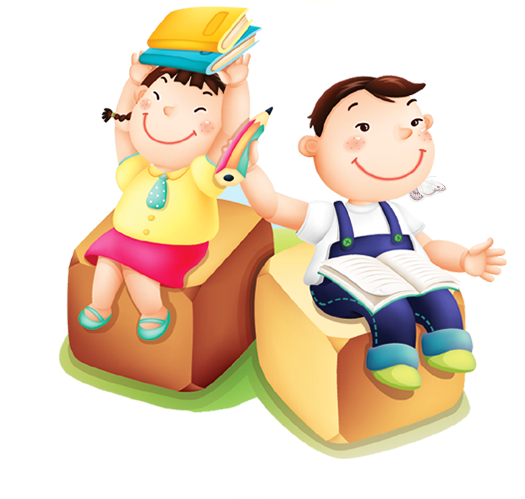 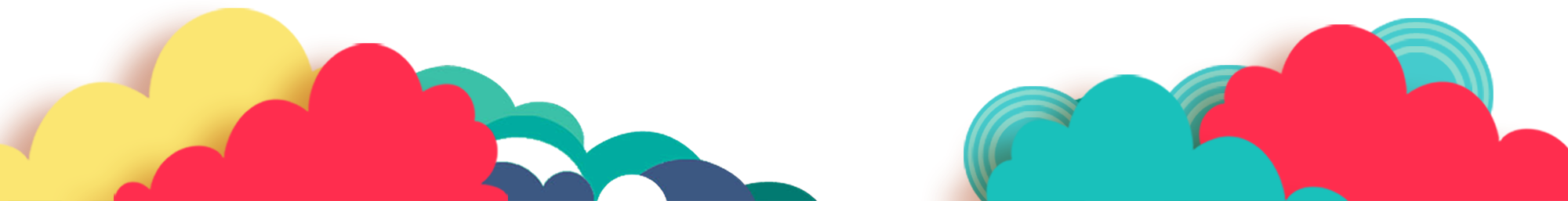 [Speaker Notes: Bấm 2 đứa trẻ ra kết quả.]
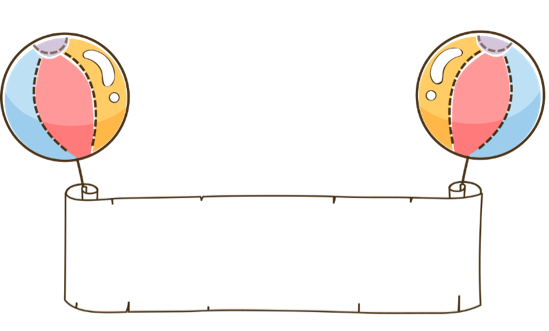 Bài 3
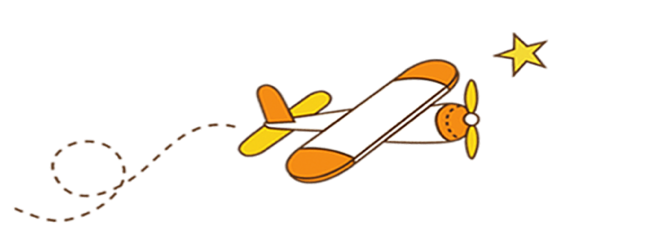 =
>  <  =
2dm2 7cm2  ......... 207cm2
207cm2
200cm2 + 7cm2  =
2dm2 7cm2  =
>
207 cm2
300mm2 .......... 2cm2 89 mm2
200mm2 + 89mm2  =
289mm2
2cm2 89mm2  =
289 mm2
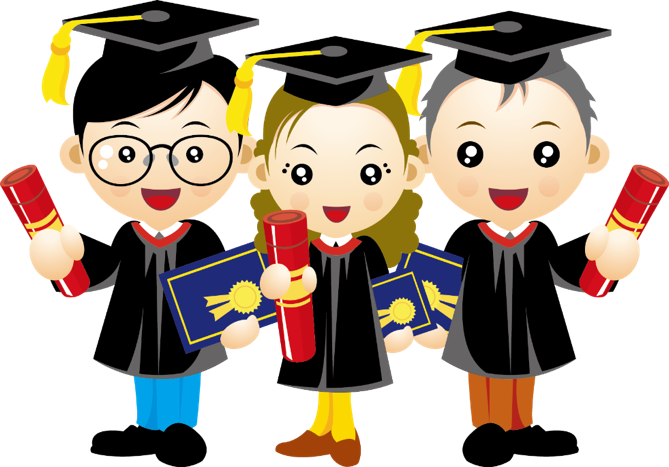 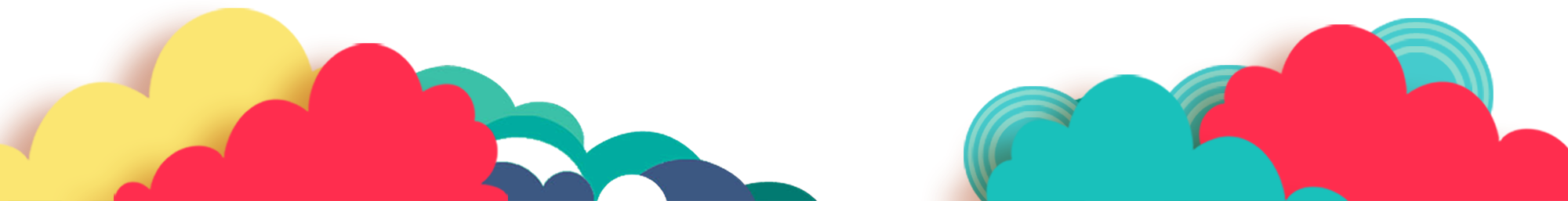 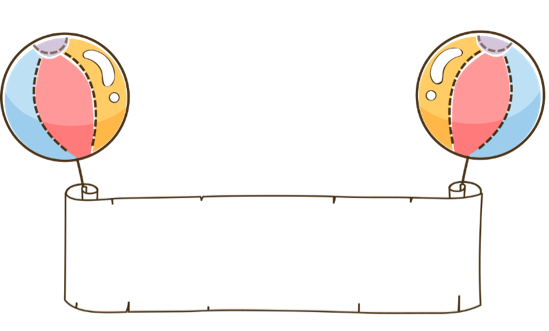 Bài 3
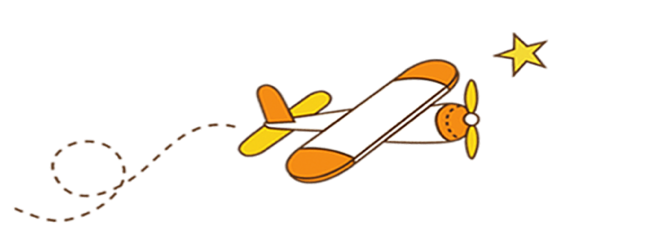 <
>  <  =
3m2 48dm2  ......... 4m2
>
61km2 .......... 610hm2
6100hm2
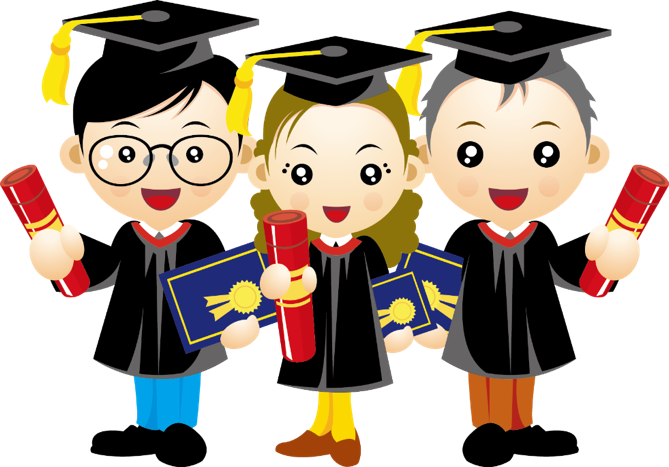 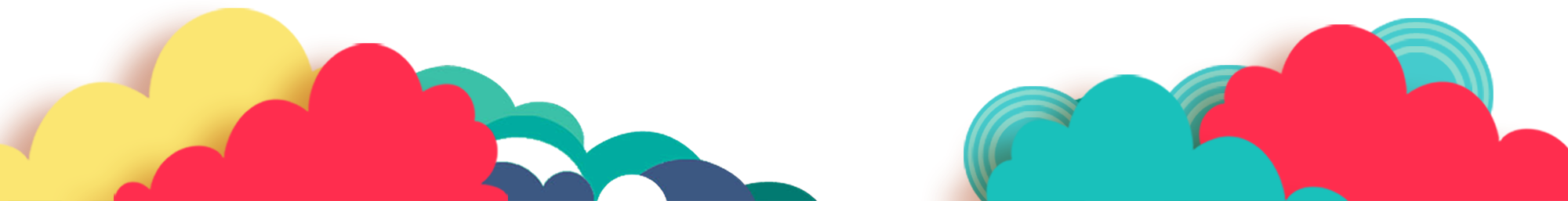 Ngoài chuẩn: 2 câu sau
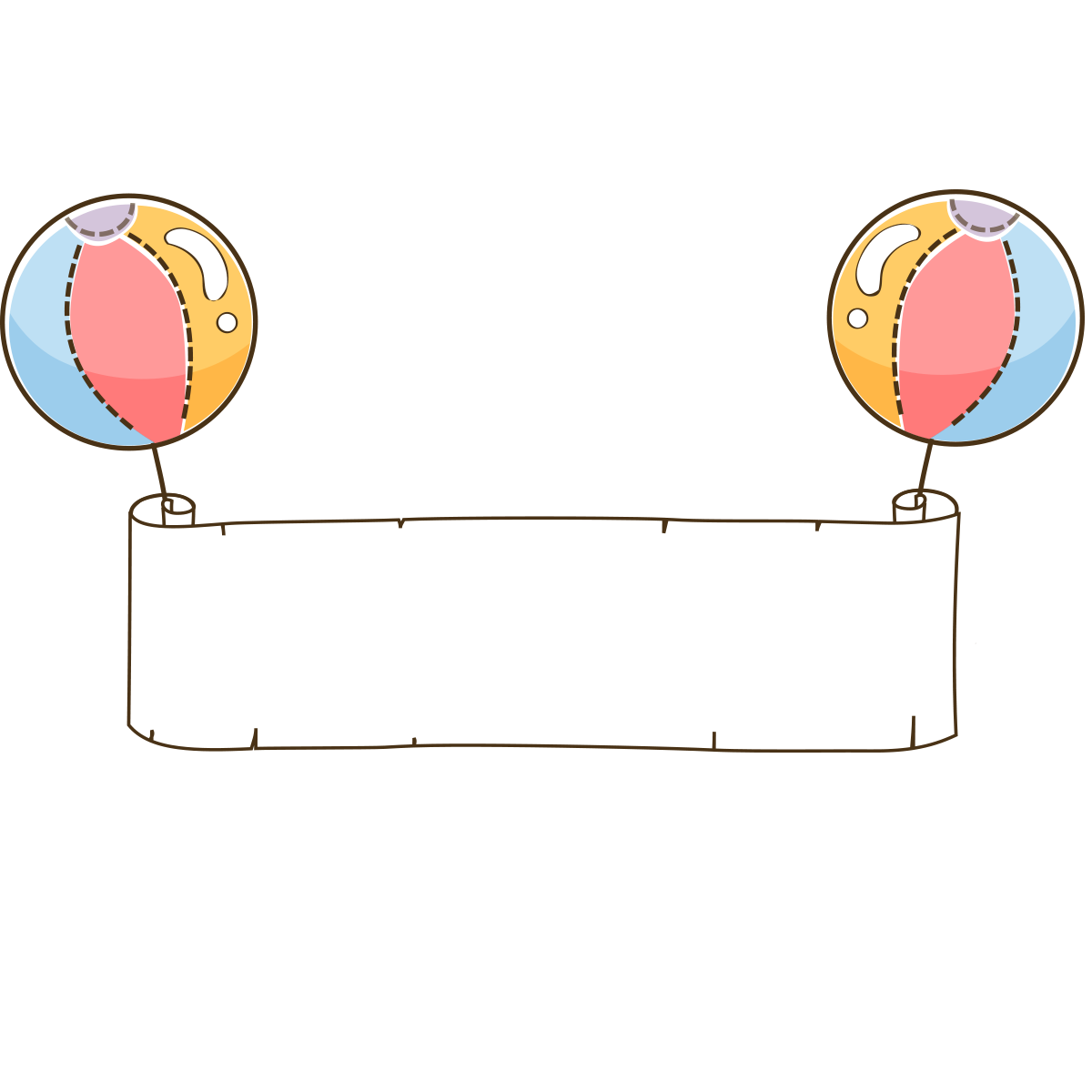 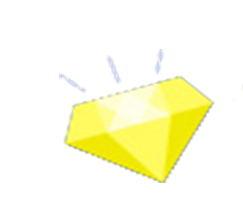 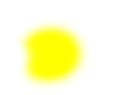 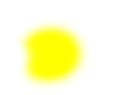 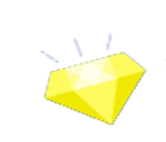 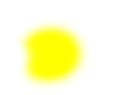 Tạm biệt
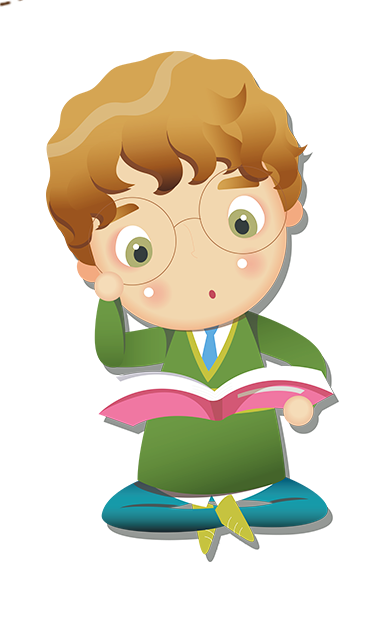 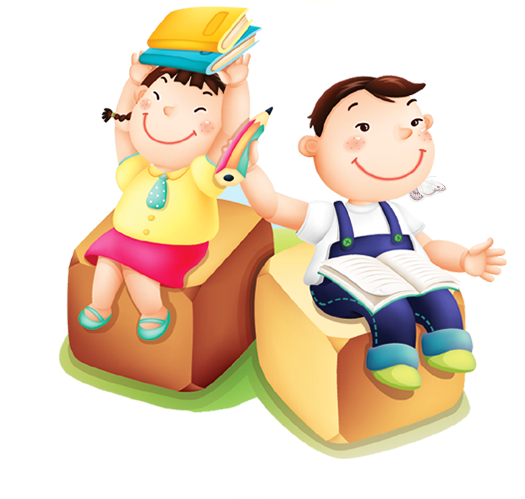 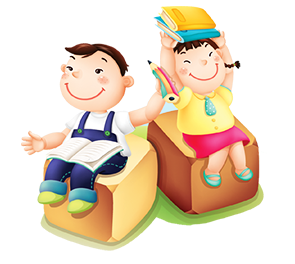 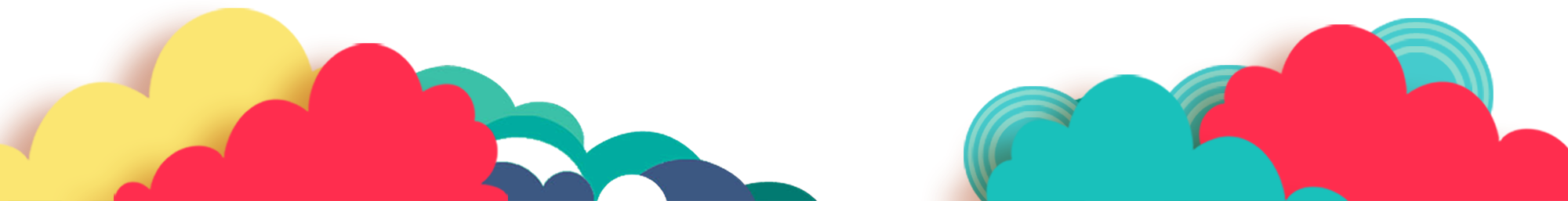